EINFACHE VORLAGE FÜR RISIKEN UND CHANCEN – BEISPIEL
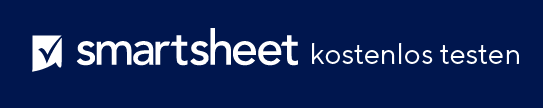 RISIKO UND GESCHÄFTSMÖGLICHKEIT